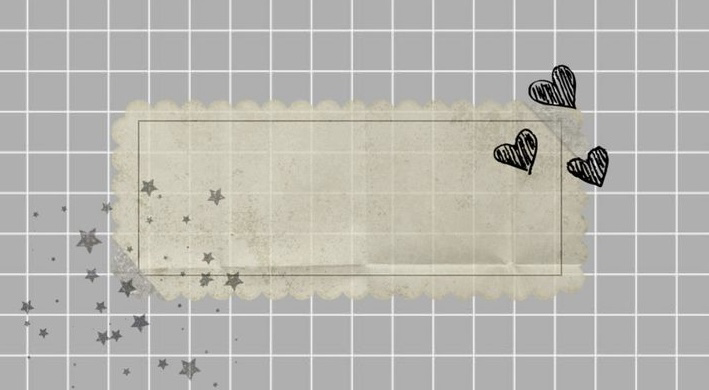 Sema Amin
SOCIAL MEDIA & ME
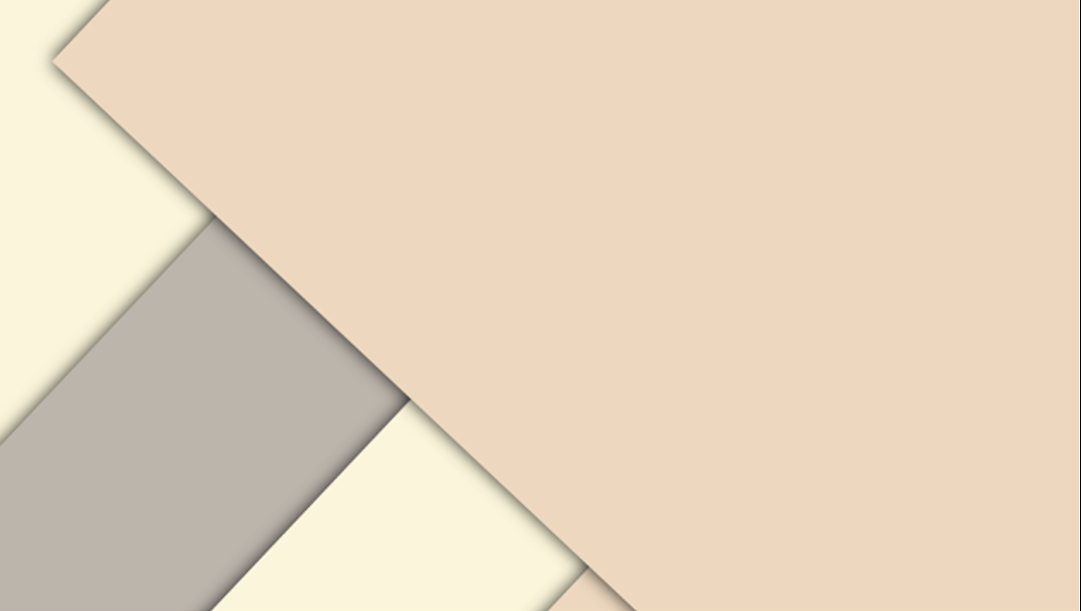 SECTION 2
HOW HAVE SOCIAL MEDIA PLATFORMS CHANGED THE WAY WE CONSUME AND UNDERSTAND INFORMATION?
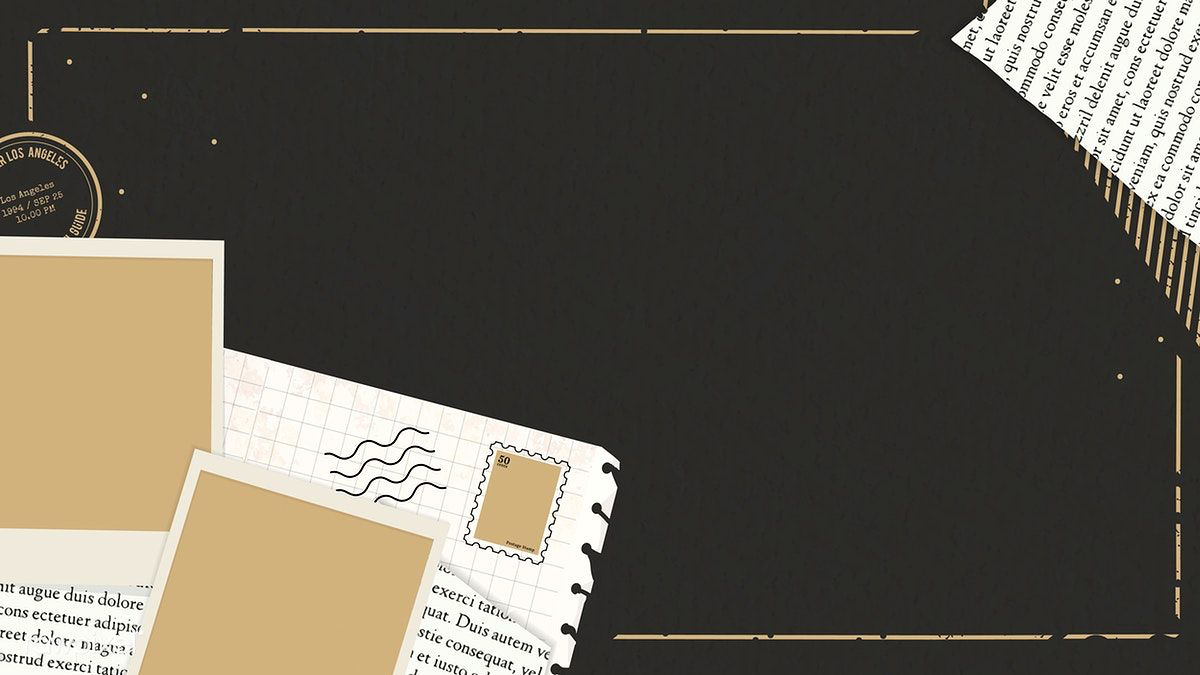 Nowadays It’s easy to find information on social media. It’s 
easier to post anything you want. 
      However, not everything you see online is true, you don’t 
                       know which you should believe and not believe. 
                   There's always different stories on everything you 
                              hear about. It's important to 
                                               know what you read about and 
what you believe and not believe.
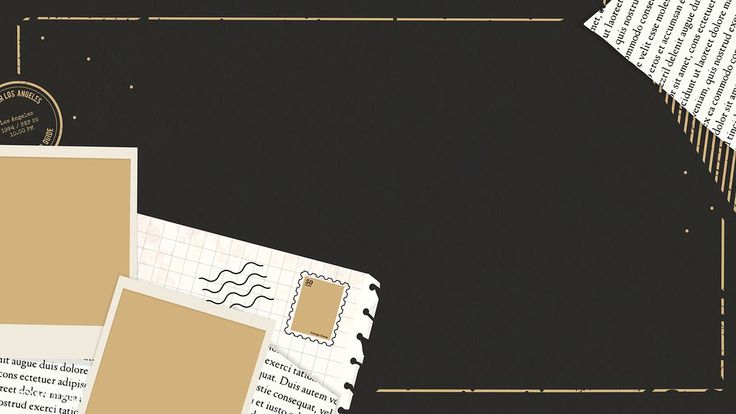 WHEN YOU SEE OR READ NEWS ON SOCIAL MEDIA DO YOU TAKE TIME TO RESEARCHTHE STORY FURTHER?
I don’t usually look for information about a story on
 social media. Because sometimes the story you read online 
   could be fake if no one talks about it.
     If it’s a piece of important news that everyone talks about,
                    then I would know it's a real story I would dig more 
                                                   into it to find out more information.
                                                     It's always good to know what's going
                                                                 on around the world.
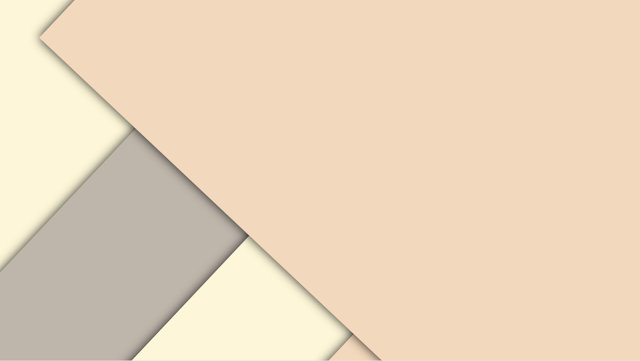 SECTION 2
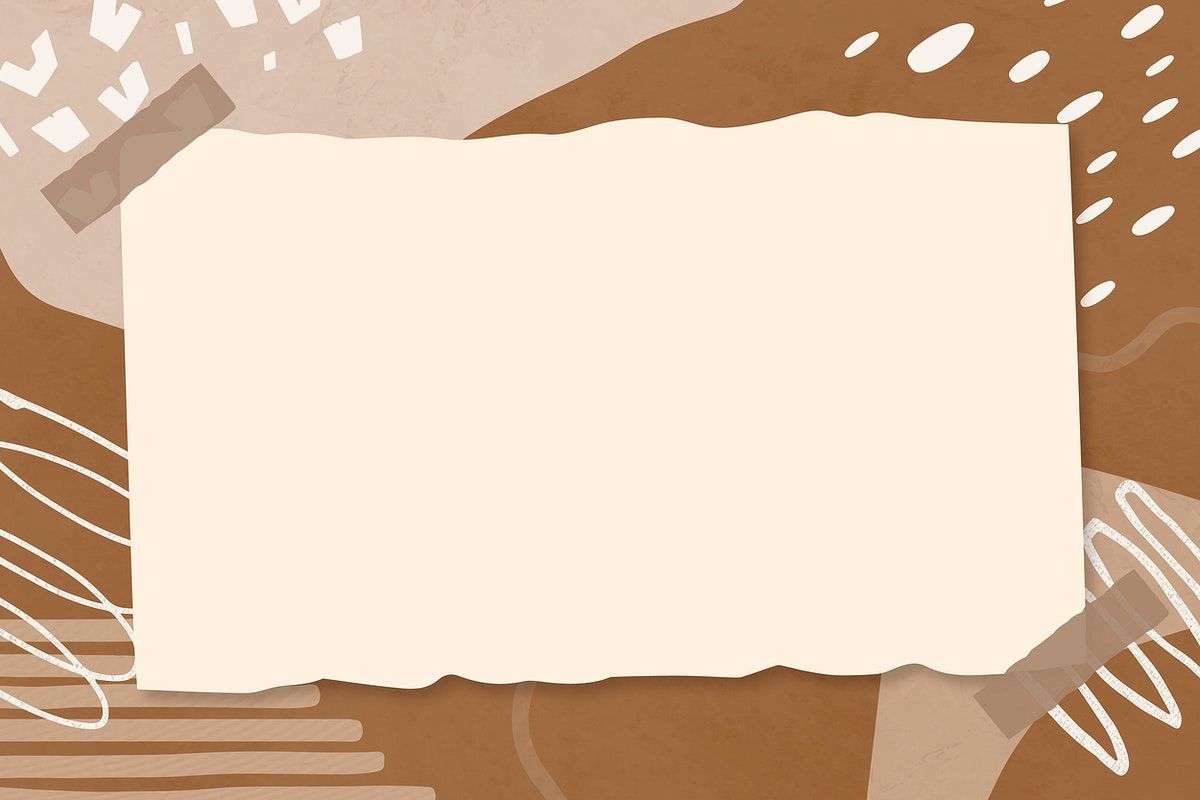 WHAT VALUE DO YOU GET FROM ONLINE SOCIAL ITERACTIONS?
I don’t use social media a lot, but the only 
interaction I have is talking with friends I'm close with and family.
 To check up on how they are or facetime them and stay 
connected and close to each other.  I don't talk to anyone else
Other than my close friends and family members.
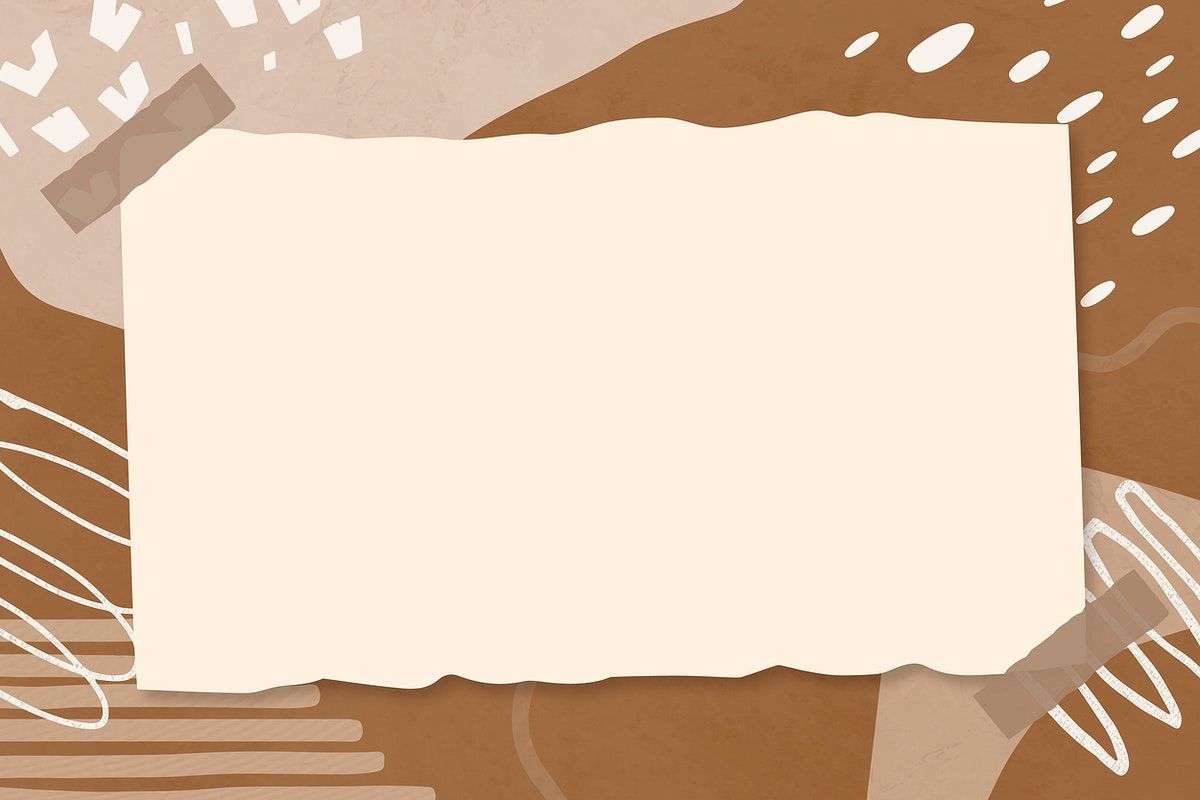 DESCRIBE THE ROLE OF SOCIAL MEDIA CURRENCY SHAPING YOUTH CULTURE?
There are a lot of negative posts on social media nowadays. 
People post a lot of catfish images of themselves by editing 
themselves to have thinner bodies and different face shapes or make themselves
 look muscular. It gives stress to those who believe that's who the person is, 
it could cause them to starve themselves and use a lot of makeup to look more like them.

There are a lot of people on social media that get into fights with
 randoms or their online friends. Sometimes those
 people might have pictures of you that they can expose on social media 
and use negative words towards it and make fun of you for it. 
which could cause depression and stress.
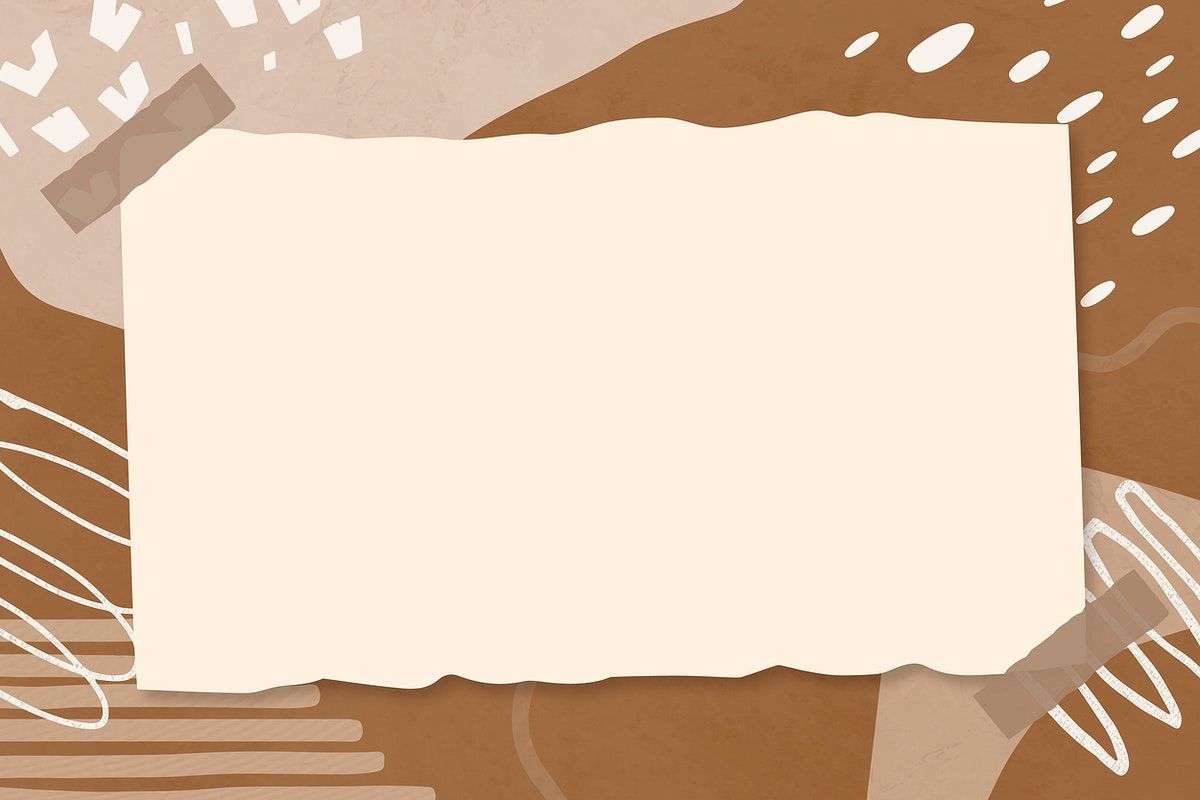 WHEN YOU POST ONLINE DO YOU CONSIDER HOW THE POST MAY BE SEEN BY OTHERS? EXPLAIN.
Yes, I thought of that a lot of how others see the things
 that I post on my social media. I always think of 
what other people think of my post whether they
 think bad or good. I have my family members added on all the
 social media I have I do think before posting because
 I do not want to post something that will make them question me
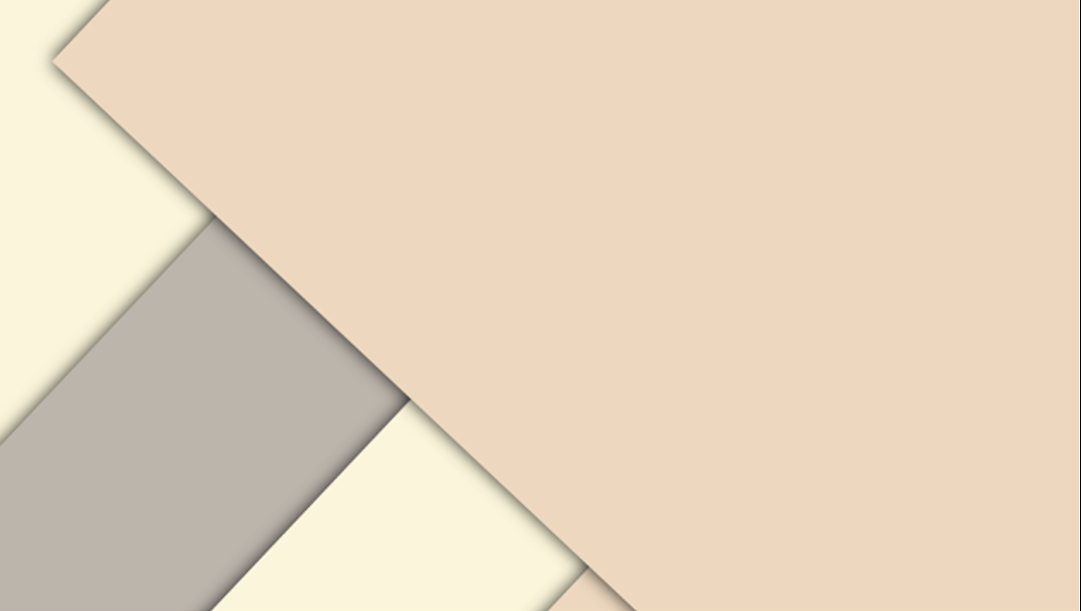 Section 3
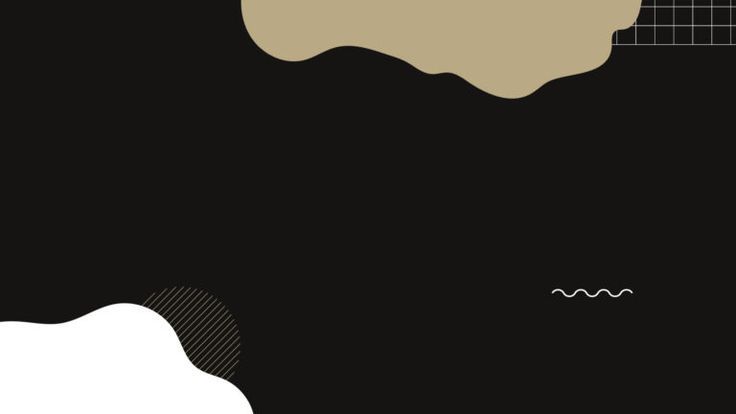 DO YOU SEE ANY SIMILARITIES BETWEENTHE WORLD PRESENTED IN THIS VIDEO AND THE WORLD YOU LIVE IN
There are lots of people who do things like 
the person in the first video, they pretend to 
do good things just to get likes and followers. 
Sometimes they pretend that
 they are giving money to the homeless that
 isn't really homeless it's just one of their friends pretending
 to get clout, so people think they 
are doing good deeds.
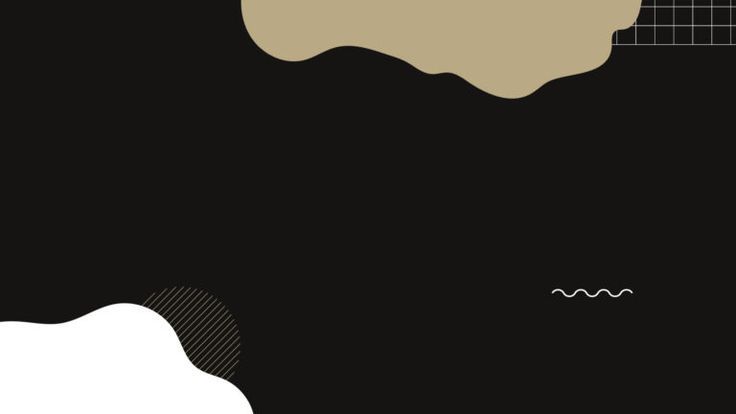 HOW DOES THE MAIN CHARACTER GAIN AND LOSE POINTS? WHY ARE THESE POINTS IMPORTANT TO HER?
The character loses and gains these points 
when they make a post, 
and  someone gives them a rating like good or bad. 
If the rating increases, it gets better for the person 
who made the post. It's important 
to them because that’s how the people see it.
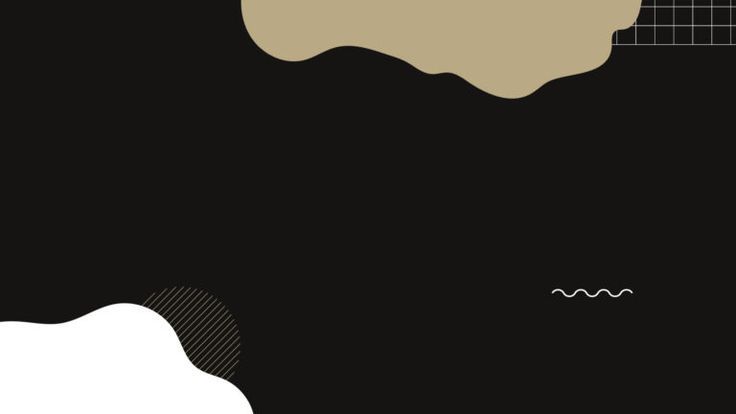 WHAT VALUES MIGHT BE DERIVED FROM THIS TYPE OF SOCIAL INTERACTION
This type of social interaction can stress you out a lot.
 They make you feel like you're not enough
 and think about others than thinking about themselves, 
that could end you up in depression. 
That's what makes someone a people pleaser.
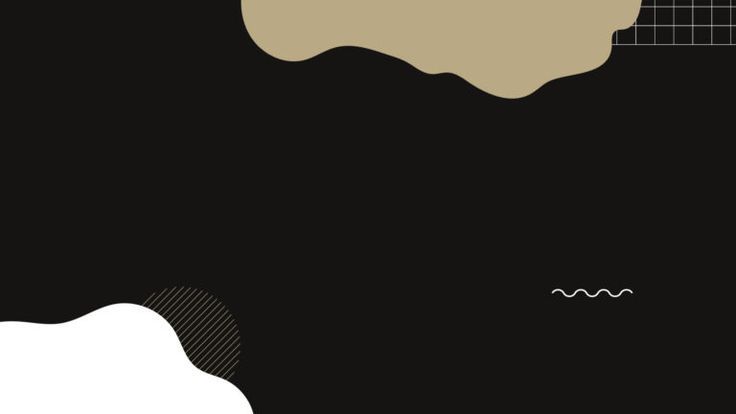 HOW DID YOUR SOCIAL INTERACTIONS CHANGE IF YOU WERE A CHARACTER IN THESE VIDEOS?
I would think before posting what I want to. 
Try to post nicer things to get more points or likes.
 And think of what others would 
think of the post I just made. I don’t post a 
lot on social media because it's not 
something that I normally do in life.
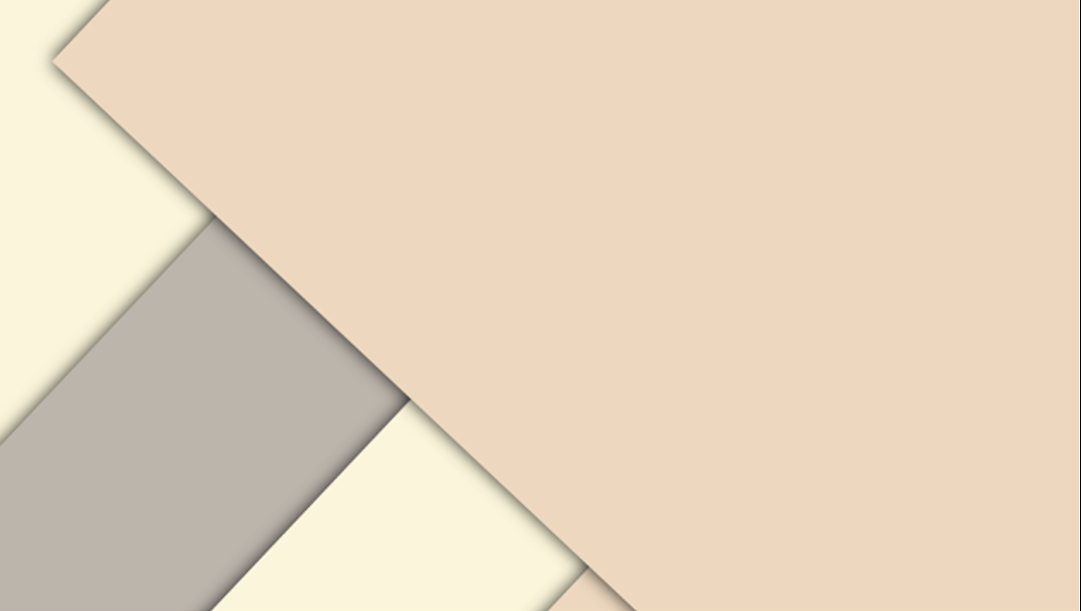 Section 4
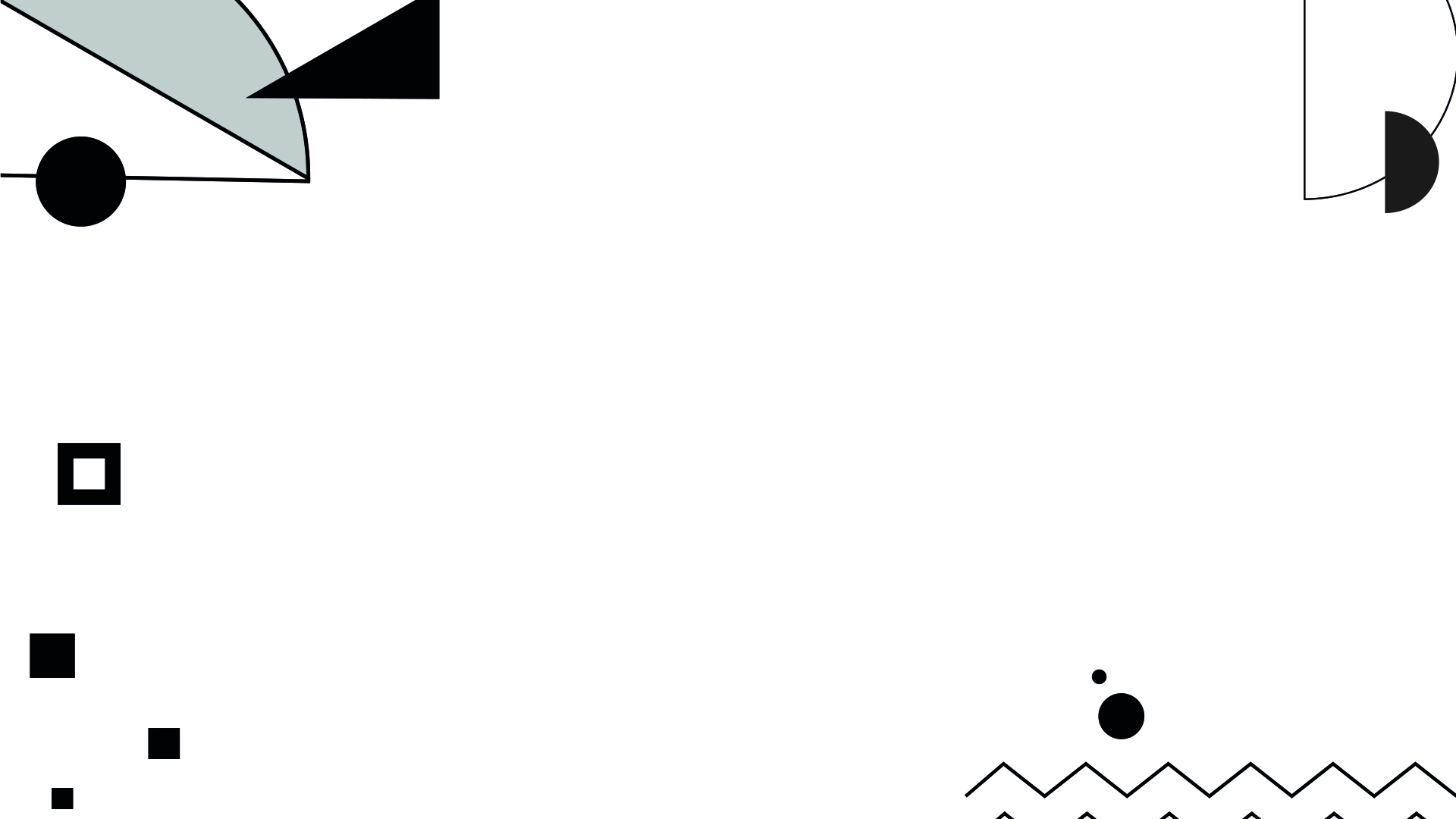 HOW DID YOU TELL THE DIFFERENCE BETWEEN FACTS AND INTERPRETATIONS, OPINIONS, AND JUDGMENT.
A fact is something that has an existence, for example you read something online that is based on a true story. 

An opinion is something everyone has, a lot of people on social media like to post their opinion's. Opinion is based on what the person believed .

Judgment is a person's decision or opinion as of a court given after careful consideration. For example, you are punished by a ordered court for a crime you did. That is a judgment.
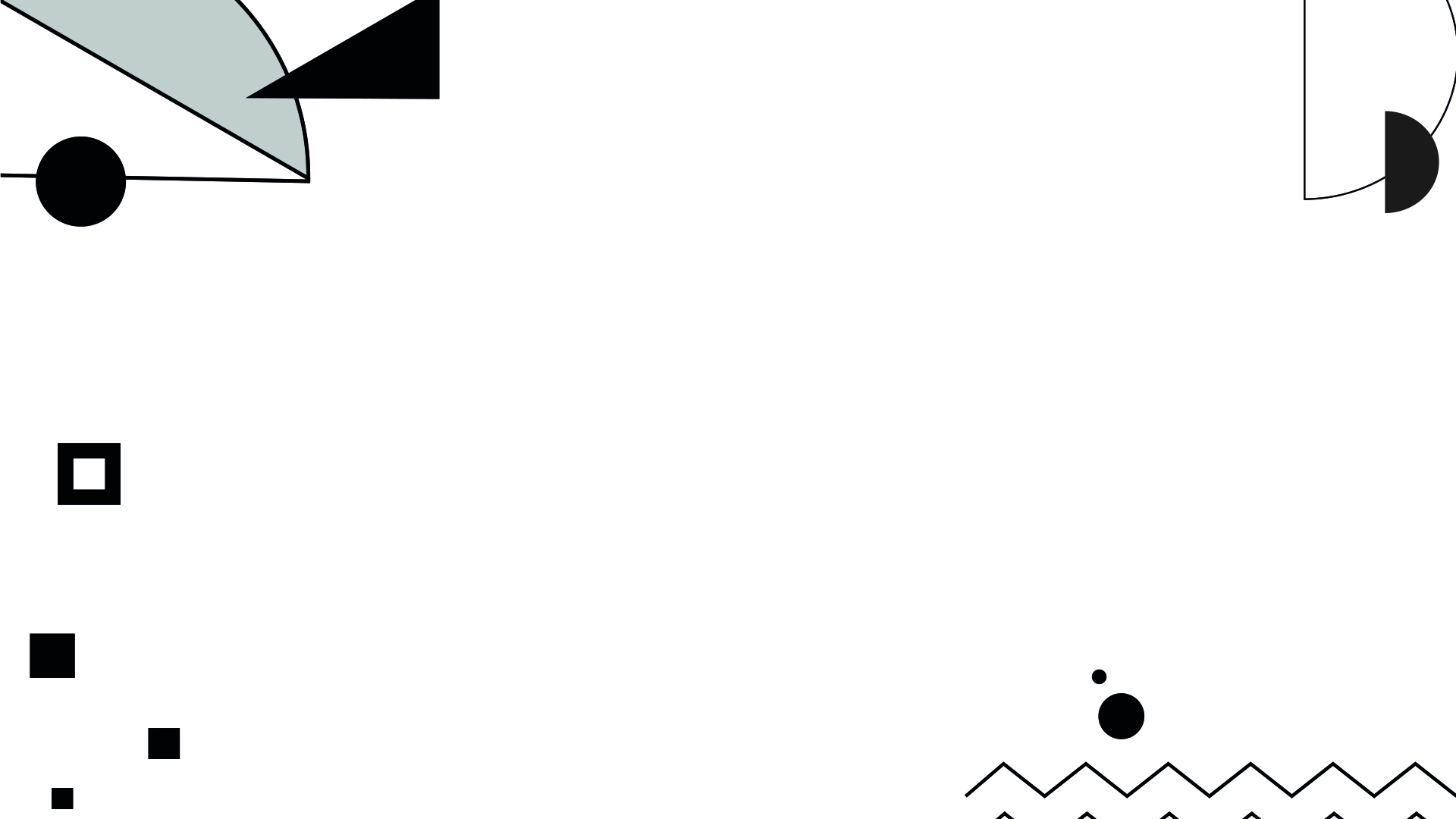 HOW DID YOU ANALYZE EVIDENCE FROM DIFFERENT PRESPECTIVE?
I analyze different perspective by looking for more sources.
These points could be positive or 
negative about what I analyze. I will try and 
make sure that I'm right by reading over through 
my information and analyzing it.